«Жить и работать в Чувашии»
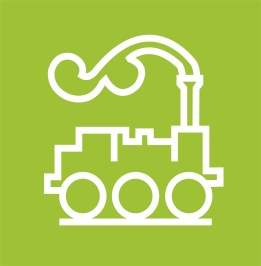 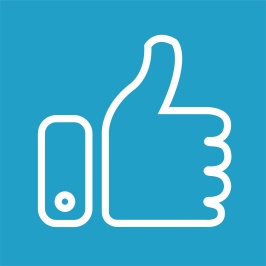 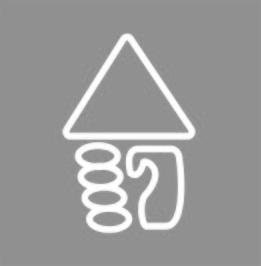 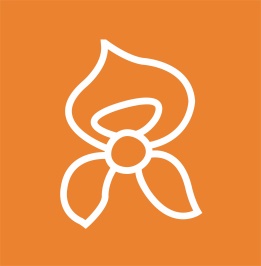 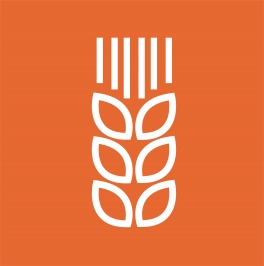 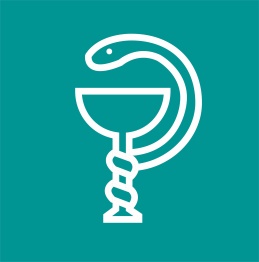 20 лет на рынке труда
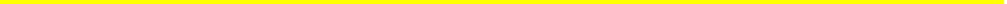 подписано 24 Соглашения о сотрудничестве с образовательными организациями профессионального и высшего образования;
действует Соглашение о взаимодействии Совета ректоров высших учебных заведений;
действует Соглашение о взаимодействии Совета директоров учреждений профессионального образования;
действует Соглашение о сотрудничестве с ЧРО ООО «Союз машиностроителей России»;
более 60 тысяч студентов Чувашии прошли через ряды Российских Студенческих Отрядов - получили первый опыт работы; 
опыт работы с более 70 работодателями РФ
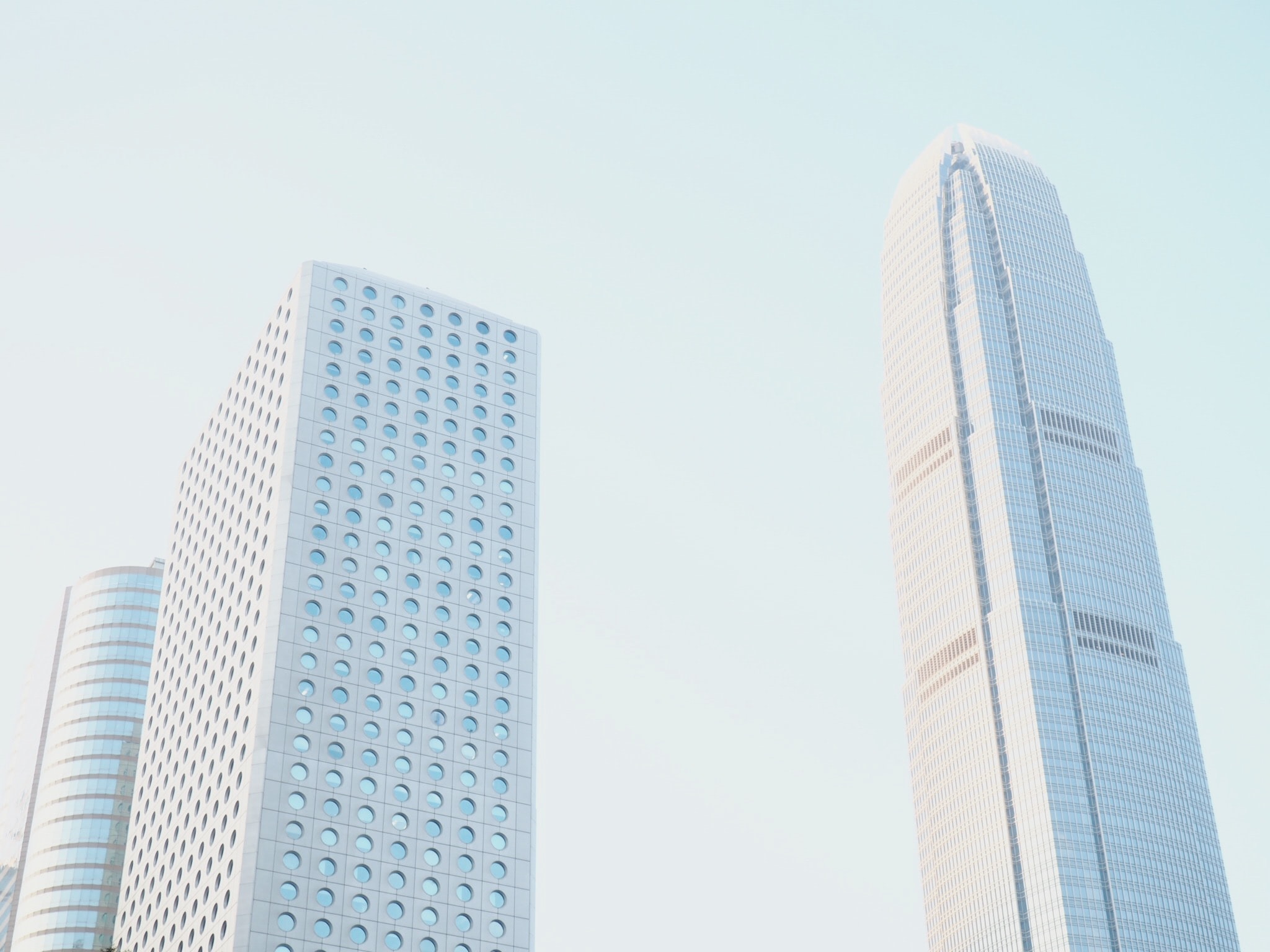 ПРОБЛЕМАТИКА
Находясь на практике студенты не всегда выполняют работы связанные с получаемой специальностью
неоплачиваемая практика - большинство студентов нуждаются в постоянной подработке
Отсутствие практики «Наставничества» на предприятиях
большинство выпускников работает не по специальности, отток молодёжи из региона
ЛУЧШАЯ ПРОИЗВОДСТВЕННАЯ ПРАКТИКА
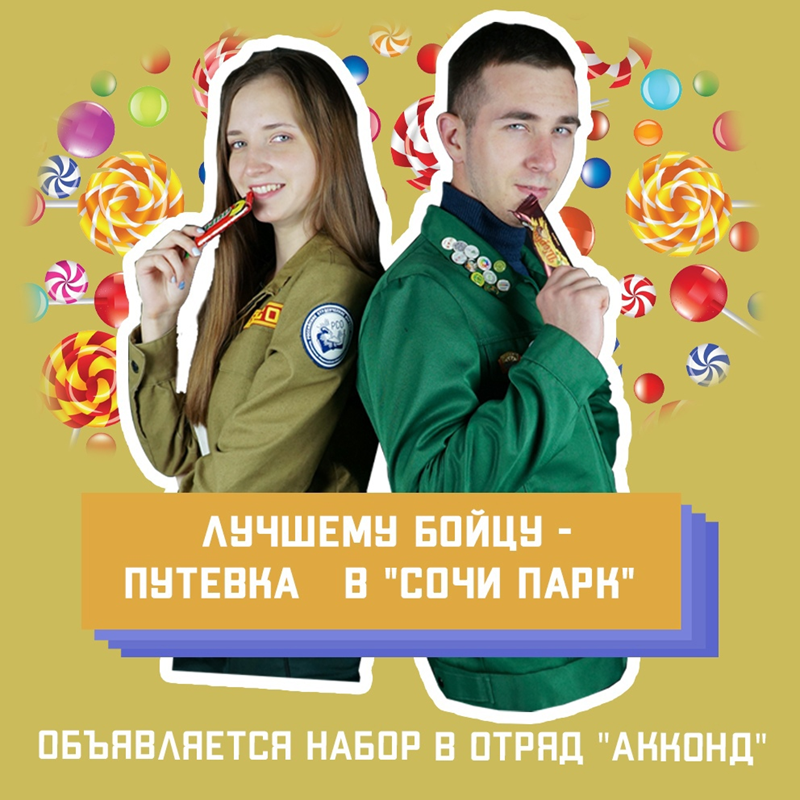 оплачиваемая

ориентированная на специальность студента 

в команде с наставником

действует комплексная мотивационная программа в которой принимают участие все участники процесса 

предполагает возможность дальнейшего трудоустройства по специальности
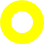 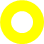 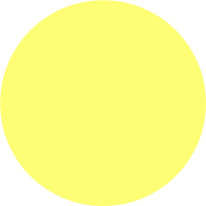 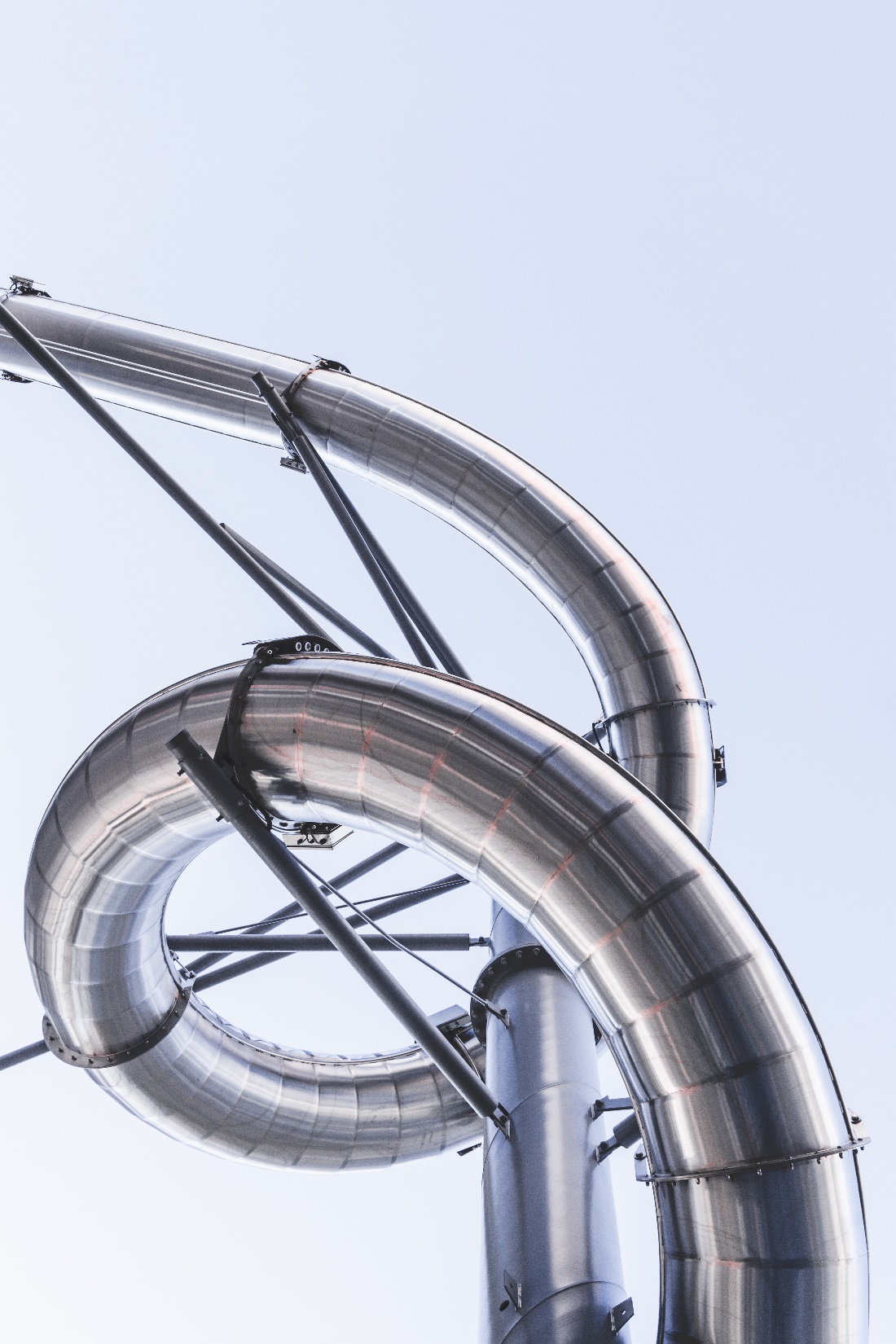 Поручение Председателя Правительства Российской Федерации от 28 июля 2010 года о развитии студенческого трудового движения
Принят Федеральный закон № 428 от 28.12.2010                   «О внесении изменений в отдельные законодательные акты Российской Федерации в части развития движения студенческих отрядов».

Согласно этому закону работодатели, привлекающие студенческие трудовые отряды освобождаются от уплаты страховых взносов в Пенсионный фонд РФ.
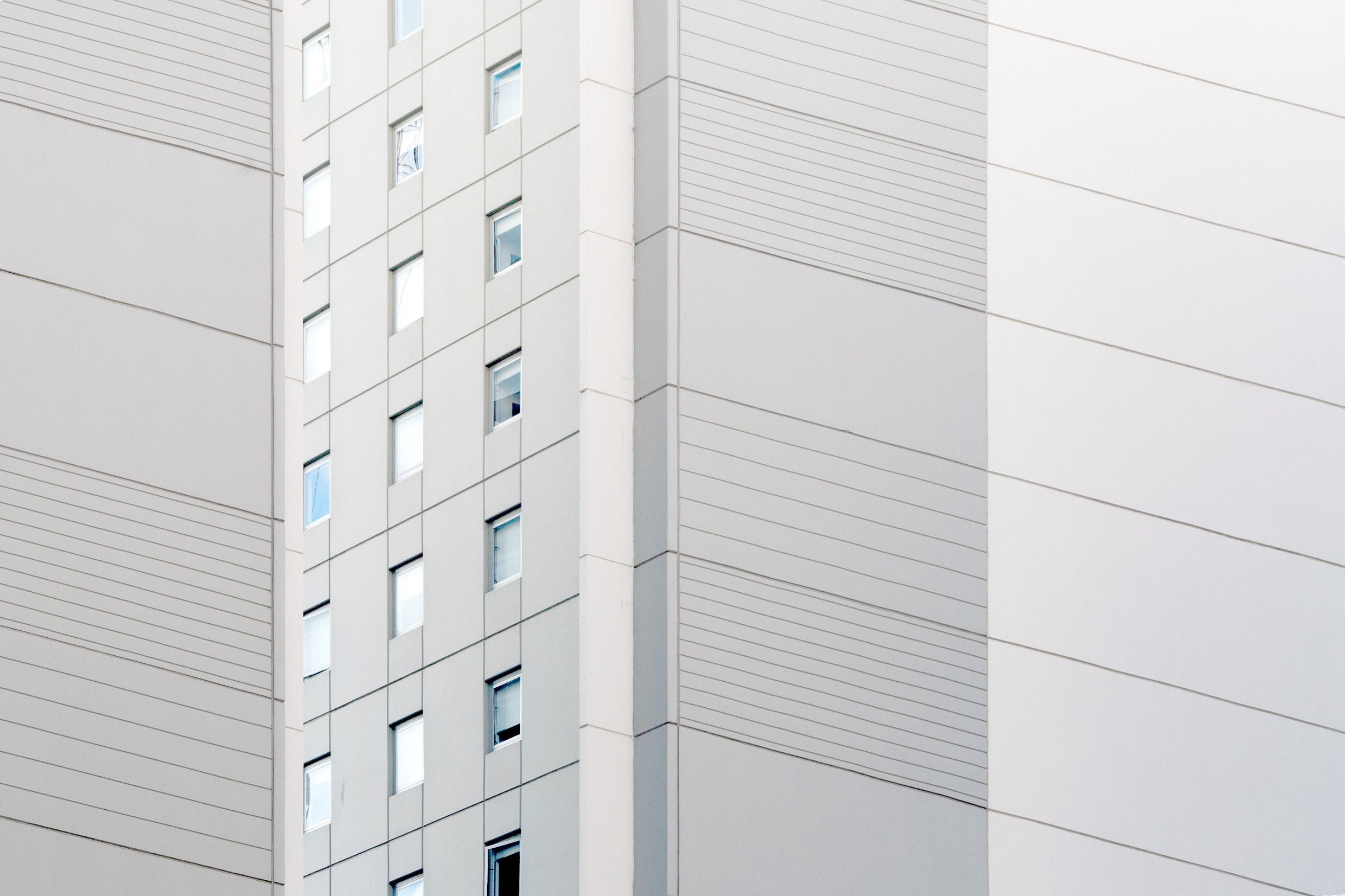 Перечень документов, подтверждающих членство в студенческом отряде обучающихся и форму их обучения, для предоставления плательщиком страховых взносов в территориальный орган Пенсионного Фонда РФ
Документ, подтверждающий очную форму обучения в образовательных учреждениях среднего и высшего профессионального образования
Документ, подтверждающий членство в студенческом отряде обучающегося


Источник получения документа – МООО «Российские Студенческие Отряды», целью деятельности которой является организация временной занятости. Входит в федеральный реестр молодежных общественных объединений
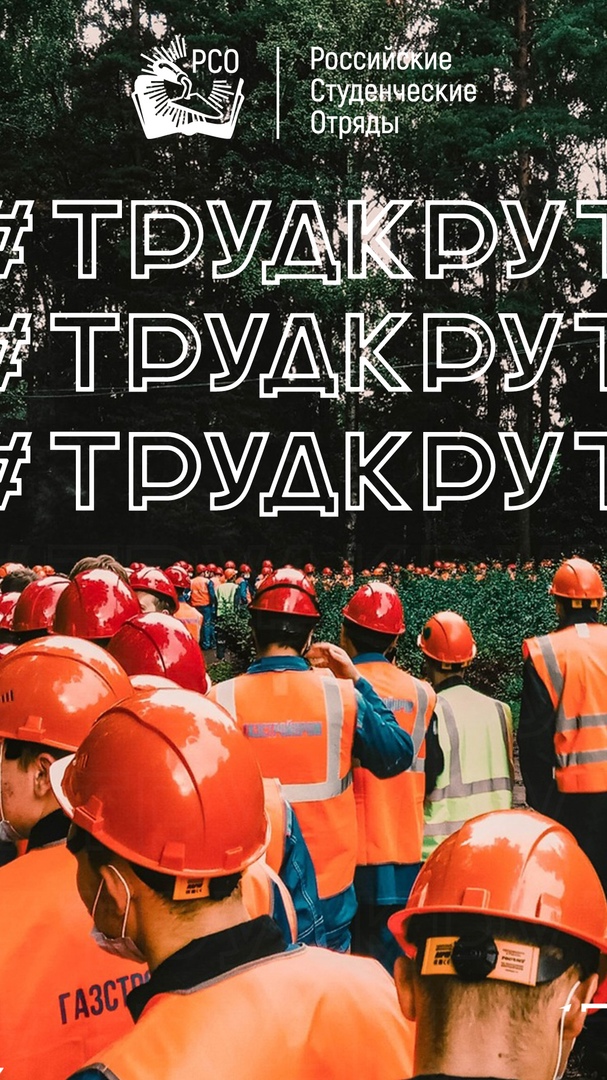 НАЛОГОВАЯ ЛЬГОТА В ДЕЙСТВИИ
НАЛОГООБЛОЖЕНИЕ НЕ ПРИВЛЕКАЯ К  ТРУДУ СТУДЕНЧЕСКИЕ ОТРЯДЫ:

15.000 x 30,2% = 4530 руб.
НАЛОГООБЛОЖЕНИЕ  ПРИВЛЕКАЯ К  ТРУДУ СТУДЕНЧЕСКИЕ ОТРЯДЫ:

15.000 x 8,2% = 1230 руб.

______________________________________________________________
22% страховые взносы в Пенсионный фонд РФ от которых освобождены работодатели привлекающие студенческие отряды в пользу обучающихся в целях повышения эффективности расходования средств
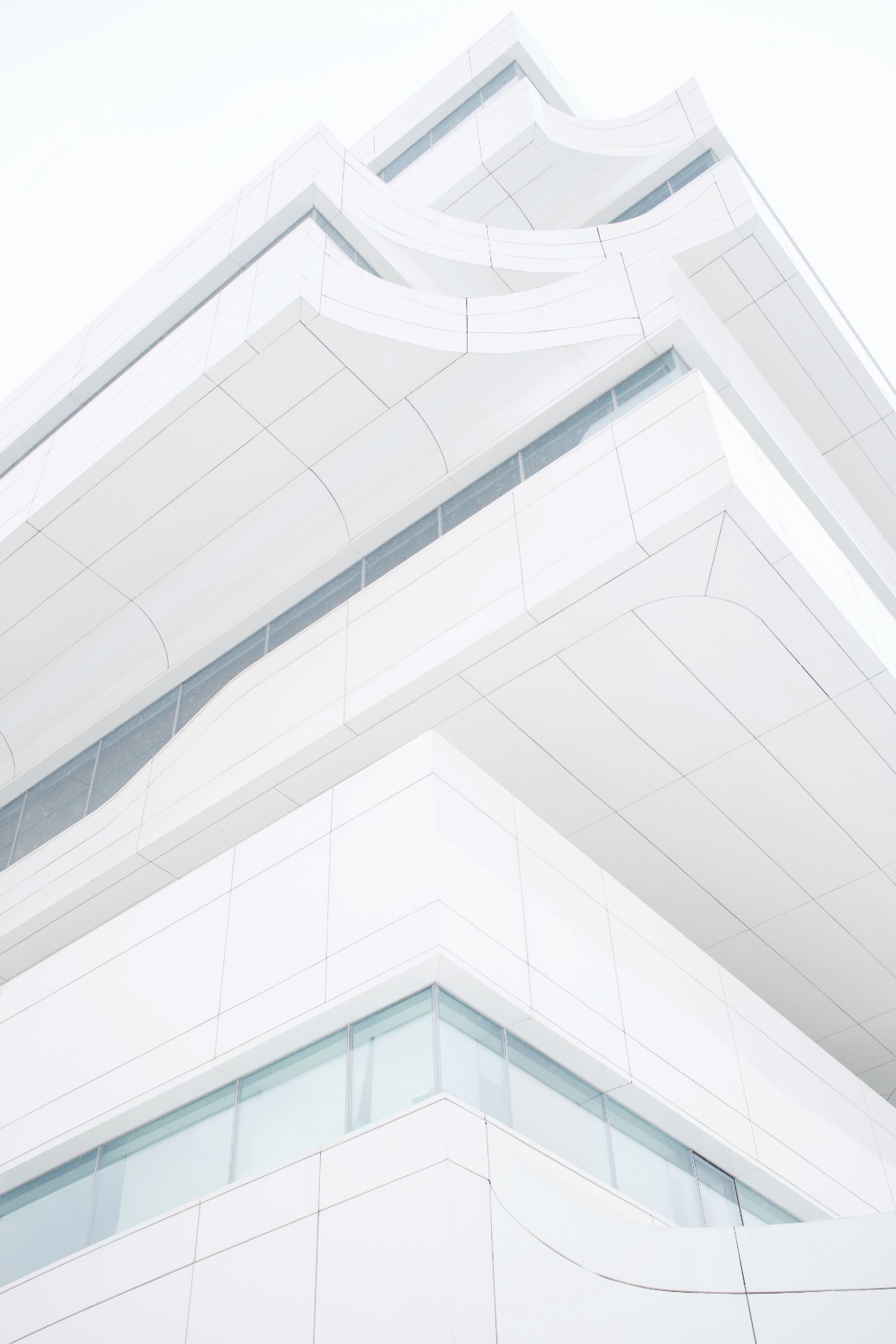 ПРЕДЛОЖЕНИЯ ПО ИСПОЛЬЗОВАНИЮ
 22%(страховые взносы)
В ПОЛЬЗУ СТУДЕНЧЕСКИХ ОТРЯДОВ
Работодатель – 10%
-   премиальные лучшему бойцу СО по производственным показателям
компенсация проезда 
премиальные мастерам за наставничество

Образовательная организация – 6%
комплектация отрядов и подготовка документов для трудоустройства
развитие Штаба СТО 

РСО – 6%
-   развитие движения СО в регионе,
обучение командного состава,
организация и проведение Республиканских мероприятий, 
конкурс на Лучшего работодателя, мастера, отряда, бойца по производственным показателям
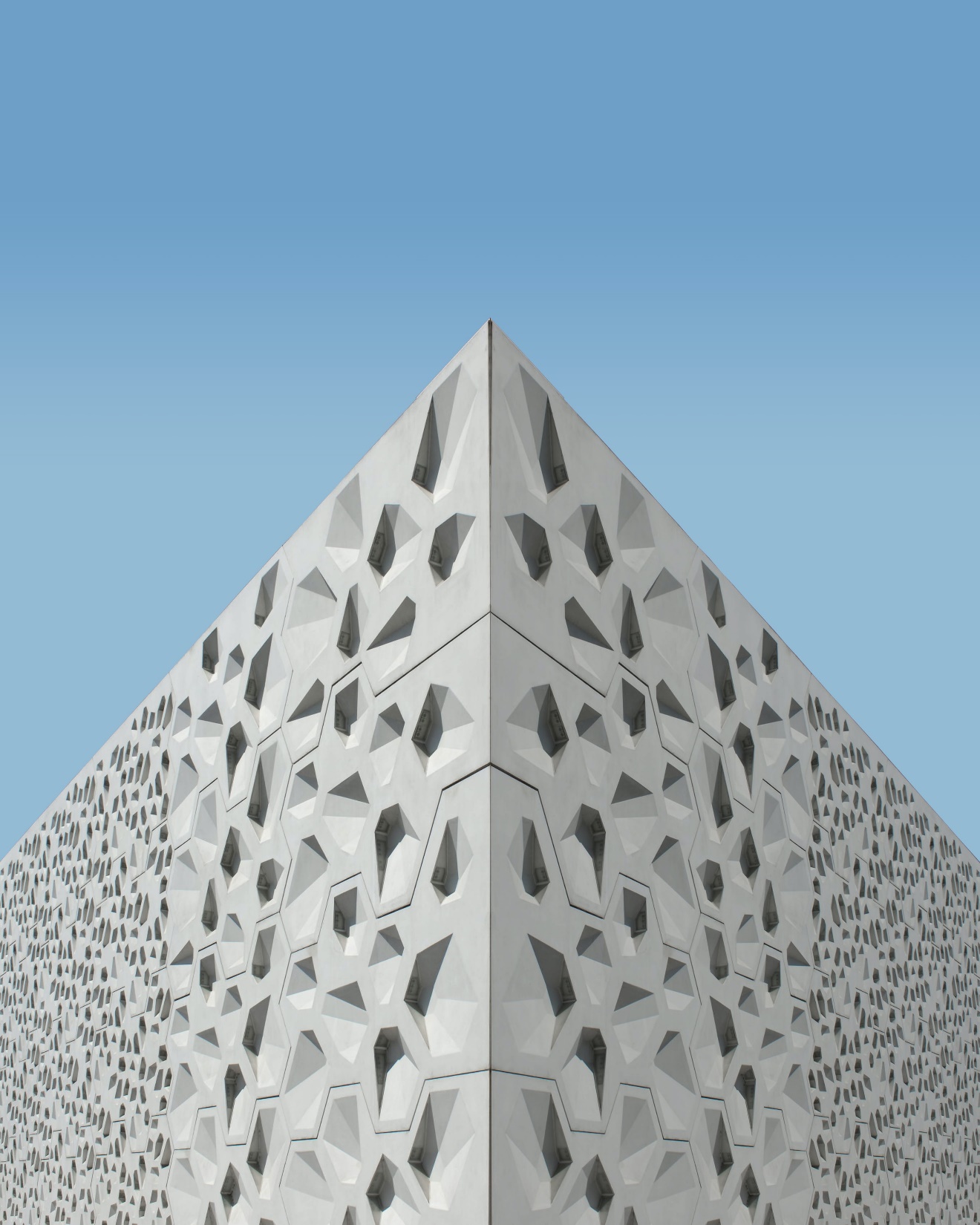 ОФОРМЛЕНИЕ
ДОГОВОРНЫХ ОТНОШЕНИЙ
Учебное заведение и работодатель

РСО и работодатель

РСО и учебное заведение
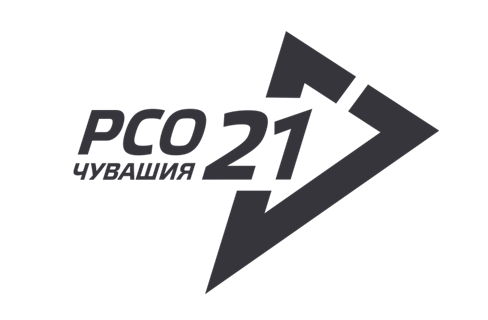 ЧРО МООО «Российские Студенческие Отряды»
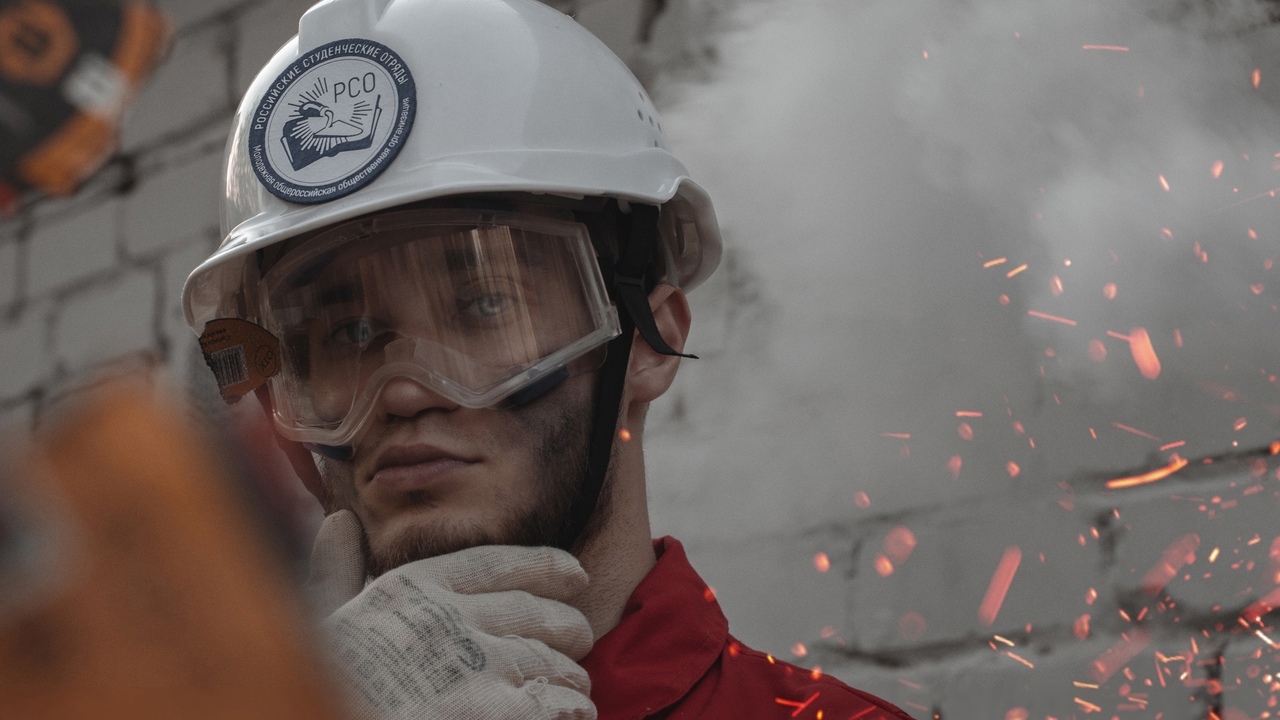 Основано в 2001 году. 
Основными направлениями деятельности
регионального отделения являются:

- студенческие производственные отряды;
- студенческие педагогические отряды;
- студенчески строительные отряды;
- студенческие сервисные отряды;
- студенческие отряды проводников;
- студенческие сельскохозяйственные отряды;
- студенческие медицинские отряды.

    
юридический адрес: 428017, г. Чебоксары,
пр. М. Горького, д. 5
телефон: 8   (8352) 45 54 51, 89278452455
электронная почта: chro.rso@gmail.ru
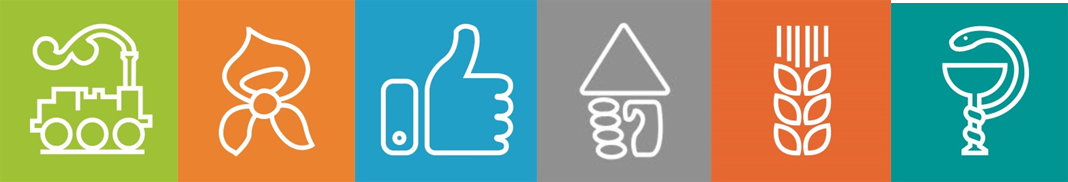